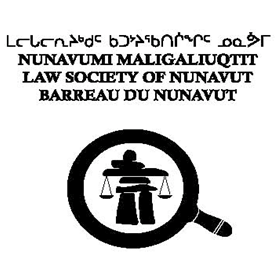 The law society of nunavut 2023-24 AGM                    Overview OF REPORTS
Discipline Committee 
Membership & Admissions Committee
Rules Committee (Update) 
                      &
Nunavut Law Foundation
Chairperson

National Discipline Standards 

Statistics

At January 1, 2023, four files from 2022 remained open: 
▪ Two were disposed of in 2023; and 
▪ Two remain open. 

In 2023, six new complaints were filed in 2023:  
Two complaints have been disposed of without further action; 
One complaint was closed as the complaint was withdrawn; and 
 All three remaining complaints are still ongoing. 

New complaints filed in 2024 will be reported at next year’s AGM. 
	
4.  Overhaul of the Legal Profession Act
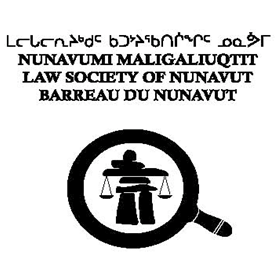 Discipline Committee
A. STATISTICS
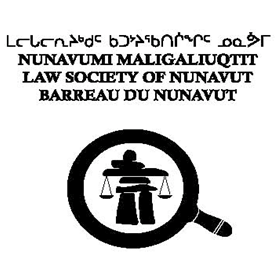 THE statistics are compiled annually on March 31 to include the outcomes of the annual  membership renewals (resignations, suspensions, change of status, etc.).-  On March 31, 2024, MAC had considered 45 regular applications for membership including 22 combined regular/Restricted Appearance Certificate (RAC) applications. -  The regular membership application numbers decreased by 15% in comparison to last year’s numbers. -  In 2023, MAC did not receive any NEW student-at-law application although the LSN continued to receive regular inquiries from individuals who have completed either their entire or portions of articles elsewhere.
Membership & Admissions
Committee
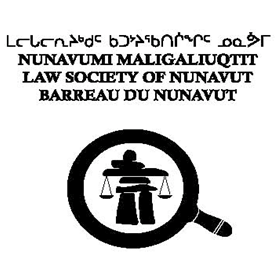 As of March 31, 2024, there were 70 active resident members, including a number of lawyers from the Nunavut Law Program. The average resident bar in the last ten years has been 76 members.In comparison to the non-resident bar:     - 2014 192 active non-resident members.     -  2024  263 active non- Resident lawyers.  AN increase of roughly 37% from 2014.
Membership & Admissions
Committee
-  March 31, 2024: 95 lawyers were practicing under a RAC (both new and renewed). - March 31, 2023:  79 RACs had been issued.  -  increase of 20.3%. It is important to note that of the 95 RACs, 28 applicants ultimately got called to the Nunavut bar after submitting a combined RAC/ regular membership application.
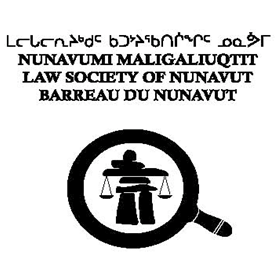 Membership & Admissions
Committee
B. Other Activities and Projects
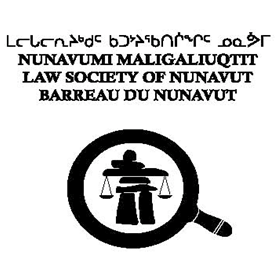 (I) Streamlining the Application Process(ii) Formalizing and Clarifying Aspects of the Application Process-   Assurance and Authorization Form-   Letter of good character-   Listing of NCA Certification in the Law Degree Section of the Application Form
Membership & Admissions
Committee
General Update
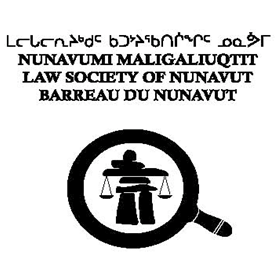 -  Conflicts of Interest, Quorum and Voting for the Executive Committee: ongoing with the executive committee -   Interest-bearing trust account and mandatory reporting to the LSN or to a member’s home jurisdiction  -   LPA overhaul  and amendments to the rules-   The Roll and the Record s. 34-37 of the Rules of the LSN; s. 14 of the LPA :  What is the Regulated baseline information for the online LSN membership directory.
Rules 
Committee
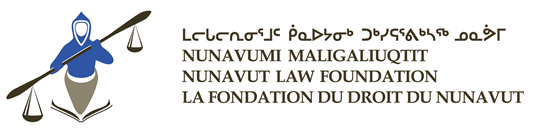 Directors
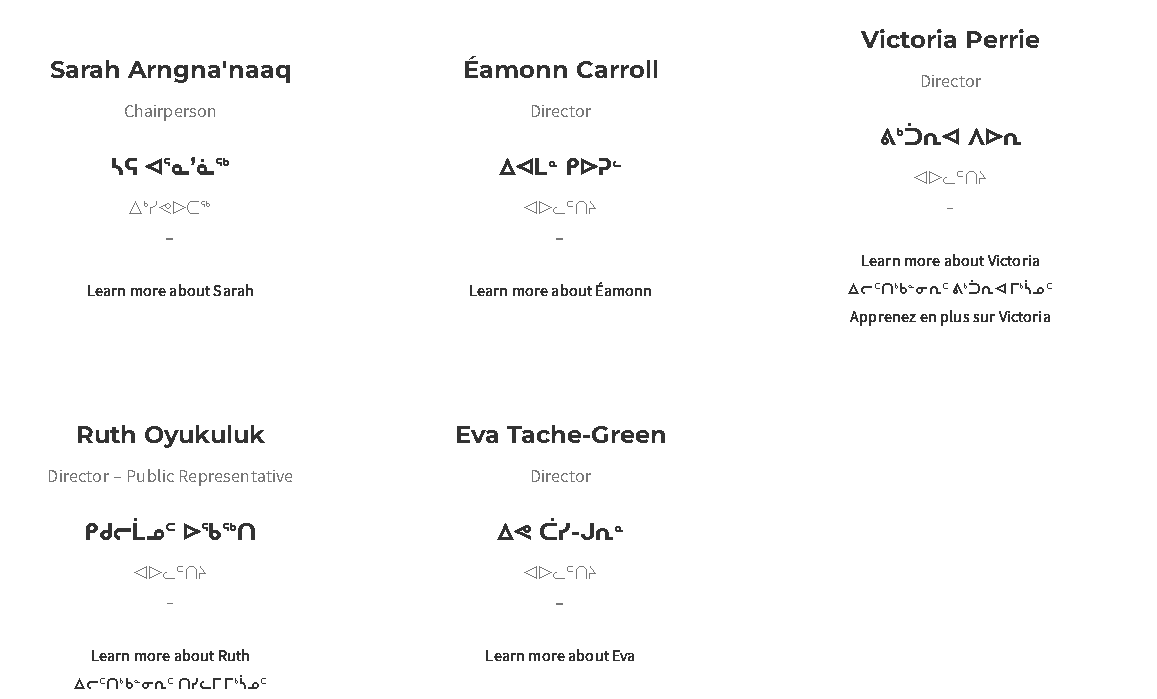 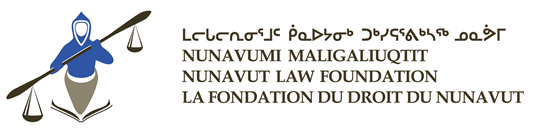 Cy-PrÈs Award
Cy-Près Award
In the fall of 2023, the Nunavut Law Foundation was approached by the Law Foundation of British Columbia and offered a generous portion of a cy-près award they had been granted. 
A big thank you to the Law Foundation of British Columbia for this very generous contribution.
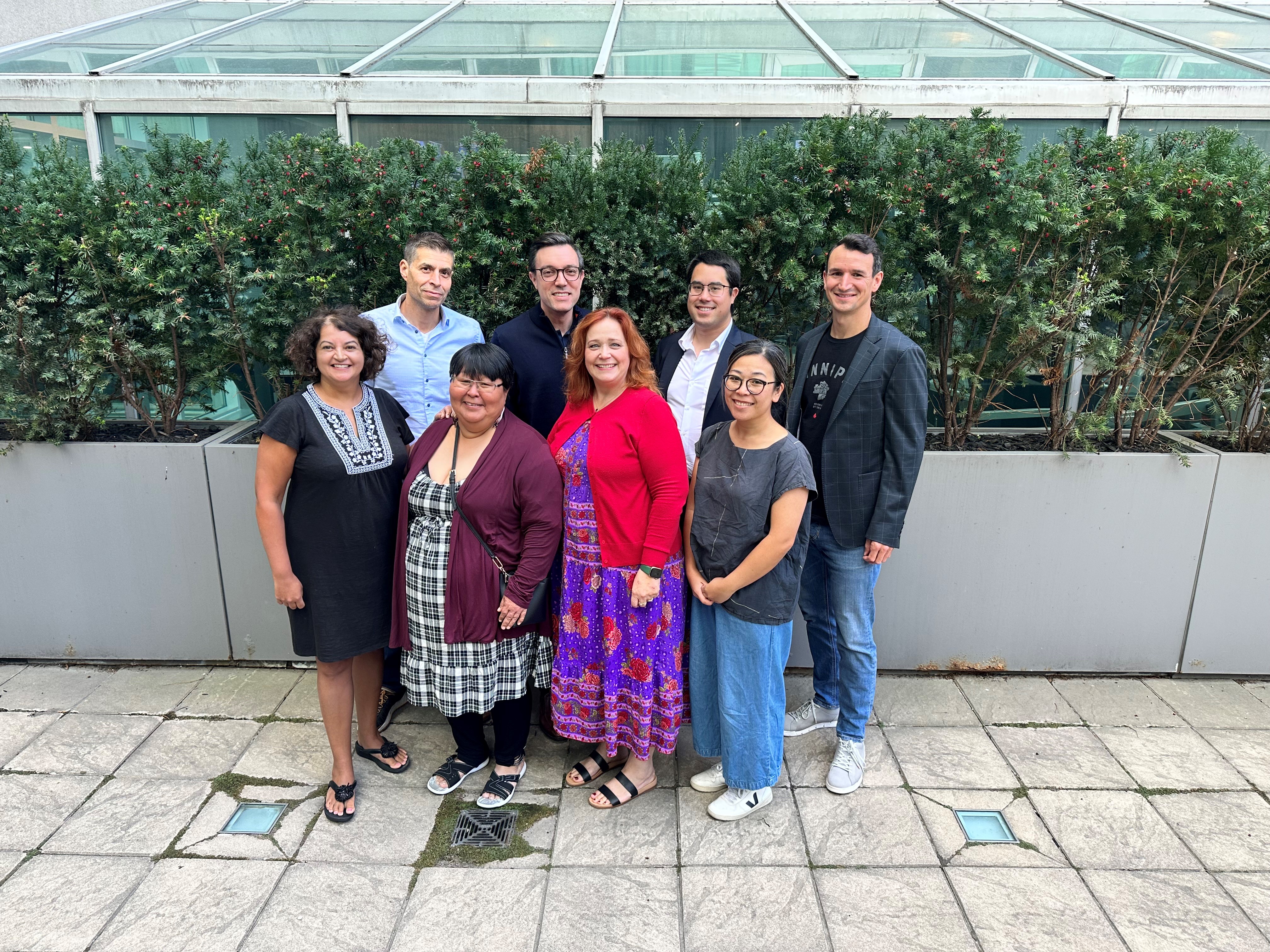 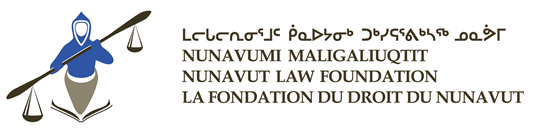 IOL
IOLTA
Aside from awarding the regular awards and grants, the focus of my tenure as Chairperson has been securing an increase in our long-term, sustainable funding through the enforcement of section 57(2) of the Legal Professions Act. That is to say, the collection of interest on lawyers’ trust accounts (IOLTA). 
The Board is hopeful that with additional funds, we will be able to increase the Foundation’s capacity to fulfill our mandate. During the 2023 year, we took concrete steps towards being able to collect this additional funding, though barriers continue to present themselves in this process. 
We are hopeful that we will have the IOLTA collection process finalized with each major bank in the 2024 year.
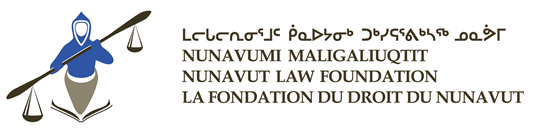 UPINNAQTUQ AWARD FOR YOUTH & YOUNG STUDENTS
Alice Kilaodluk from Cambridge Bay 
Cynthia Kilabuk from Iqaluit 
 Desiree Kalluk from Resolute Bay 
 Eunice Kalluk from Resolute Bay  
Joanasie Aglak from Pond Inlet  
Josiah Kalluk from Resolute Bay  
Kallaarjuk Taukie from Kinngait  
Kaniq Allerton from Iqaluit  
Katsuaq Saila from Kinngait
 Kiana Ekpakohak from Cambridge Bay
 Kiana Laurer Kitigon from Cambridge Bay 
 Kim Canlas from Iqaluit 
 Kupaaq Kalluk from Resolute Bay 
 Nathalie Lexus Dion from Rankin Inlet 
 Samuel Kalluk from Resolute Bay 
 Sandy Temela from Kimmirut 
 Suki Hogaluk from Cambridge Bay 
Tanner Kalluk from Resolute Bay 
Tia Kilabuk from Iqaluit
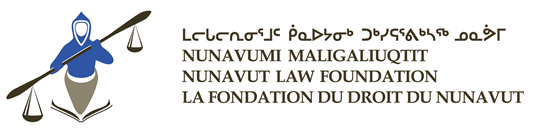 General grant
The Foundation has funding available under its general grant, where projects that fall within the Foundation’s mandate can apply for financial support. 
This year, a $10,000 grant was awarded to assist with the costs of running a successful Intensive Trial Advocacy Program held in Iqaluit in September.
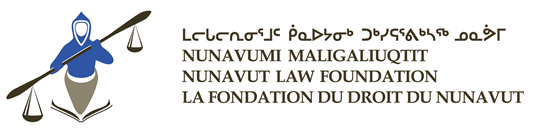 Lucien ukaliannuk award for law or law-related
Stephanie Tagalik Eccles, Bar Admission Program
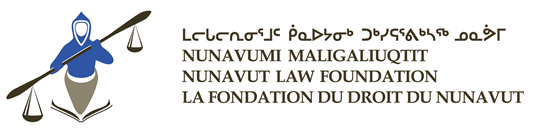 SUMMARY OF 2023 DISBURSEMENTS
General Grant $10,000 
Lucien Ukaliannuk Awards $9,522 
Upinnaqtuq Awards $2,000 
Administrative Costs $9,163 
Professional Fees $11,163 
TOTAL $41,848
Questions?